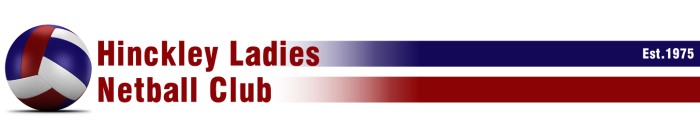 2019/20 Payment Information
This sheet details the standing order payments required from members of Hinckley Ladies Netball Club during the 2019/20 season.

For monthly standing orders, the first payment must be received in September. There are a total of 8 payments, with the last being in April.
For the annual standing order, please make the payment in September.
All monies for the full season must be received before 30th April 2020.
All affiliation fees are now processed through the ENgage website.

Please contact Kate Chamberlain via email at treasurer@hinckleyladiesnetballclub.com if you have any queries.
HLNC Bank Account

Sort Code: 40-24-19
Account number: 01203010